CLOSE PROTECTION COURSE
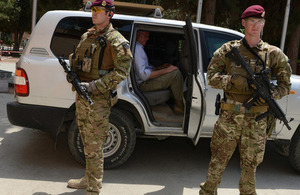 The purpose of the course is to provide the main tactics, techniques and procedures for VIPs safety and security
WHAT DOES MEAN CLOSE PROTECTION ?????
AIM: ENSURE SAFE AND SECURITY TO V.I.P. PERSONNEL ASSIGNED
HOW ??
MOUNTED
DISMOUNTED
PREVENCTION
CAPACITA’ DI REAZIONE
ADDESTRAMENTO FISICO
CONOSCENZA MEZZI E 
EQUIPAGGIAMENTI
GRADI DI ALLERTA
SERVIZIO DI PREVENZIONE
AFFIATAMENTO DEL TEAM
PRONTEZZA DI RIFLESSI
COLLEGAMENTI RADIO E SEGNALI
OSSERVAZIONE
COMPITI
CAPO SCORTA
GESTISCE A 360° LA SCORTA;
EFFETTUA I BRIEFING;
ASSEGNA I COMPITI;
UNICO AUTORIZZATO  A PARLARE CON IL PROTETTO;
VICE CAPO SCORTA
OPERATORE
COADIUVA IL CAPO SCORTA;
GESTISCE LA SICUREZZA;
ASSOLVE IL COMPITO ASSEGNATOGLI DAL CAPO SCORTA;
AUTISTA
VERIFICA COSTANTEMENTE L’EFFICIENZA DELL’AUTOVETTURA;
NON ABBANDONA MAI L’AUTOVETTURA;
LA GUARDIA DEL CORPO PER ASSOLVERE LE SUE RESPONSABILITA’, DEVE ESSERE IMPECCABILE IN:
CONDOTTA
ABBIGLIAMENTO
DISCREZIONE
COMPORTAMENTO
MOVIMENTI APPIEDATI
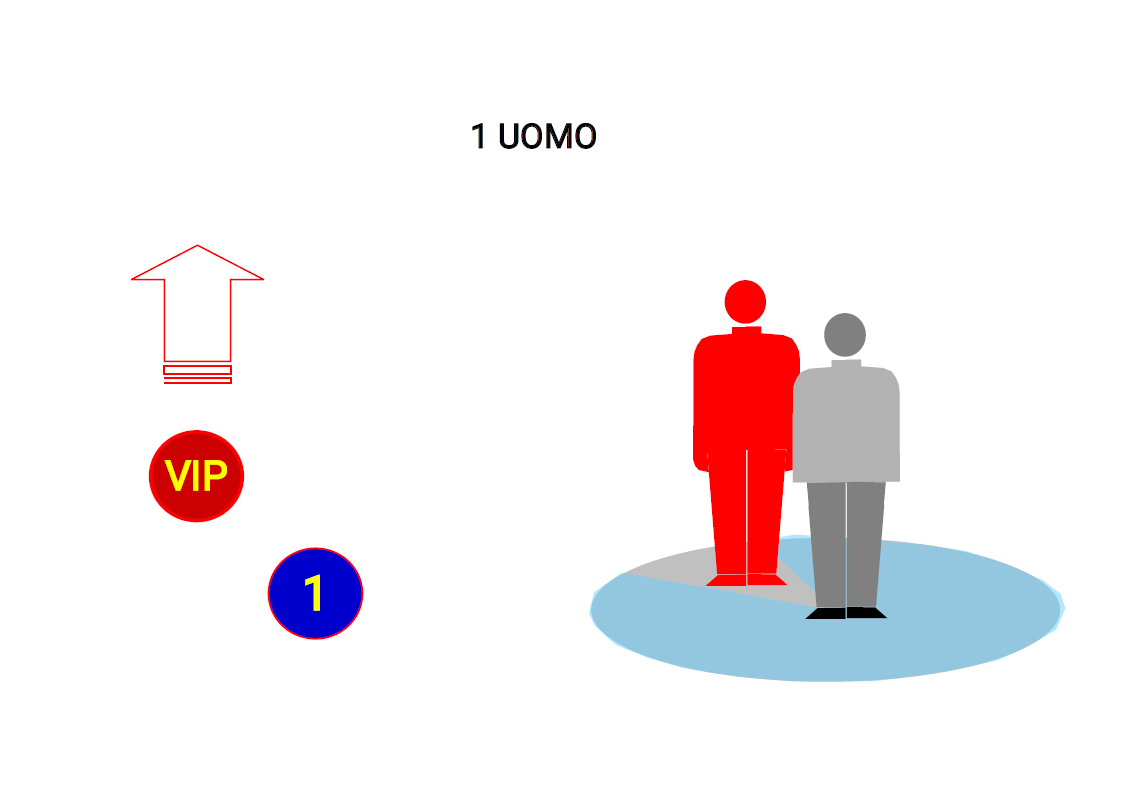 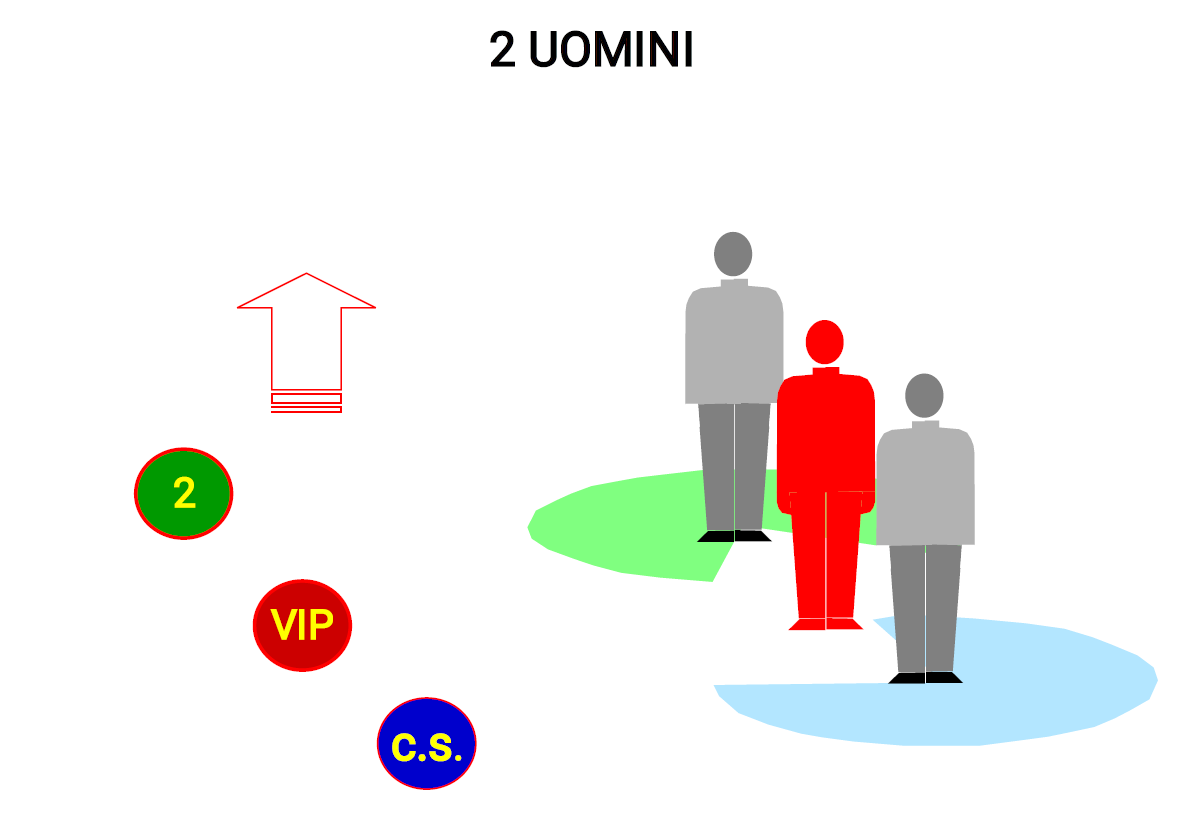 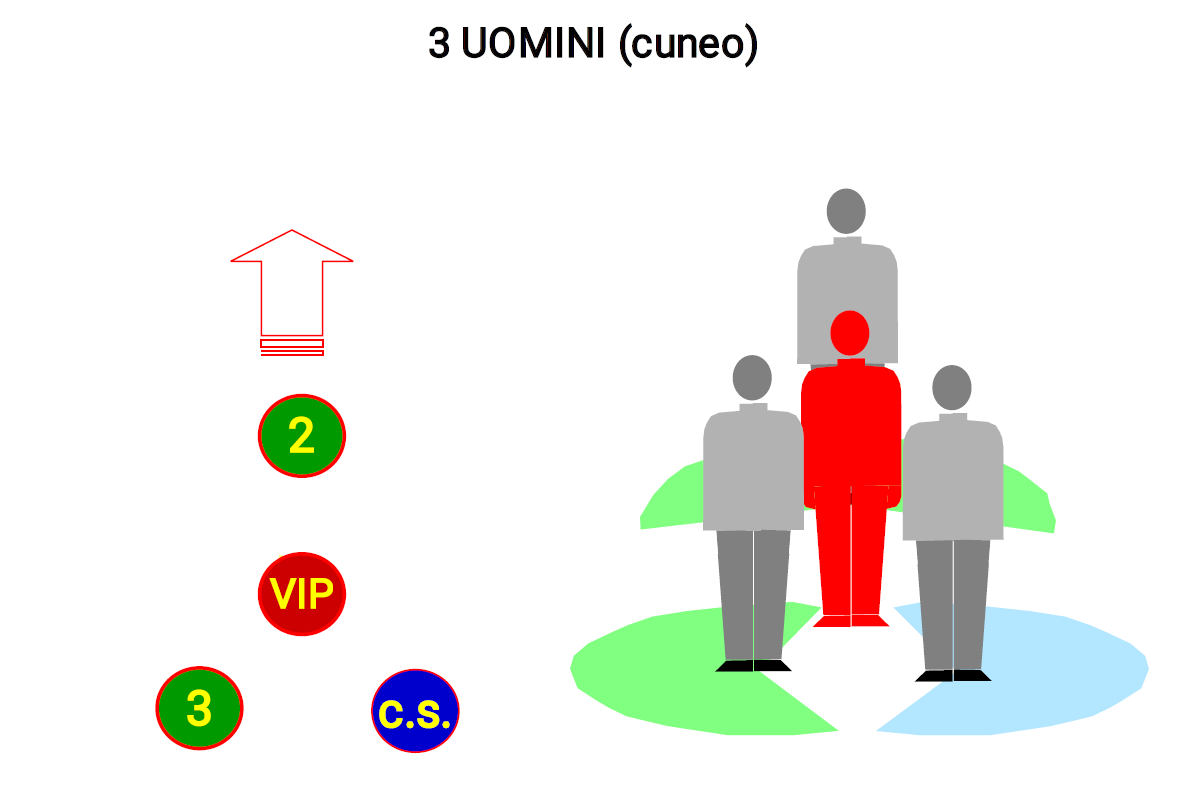 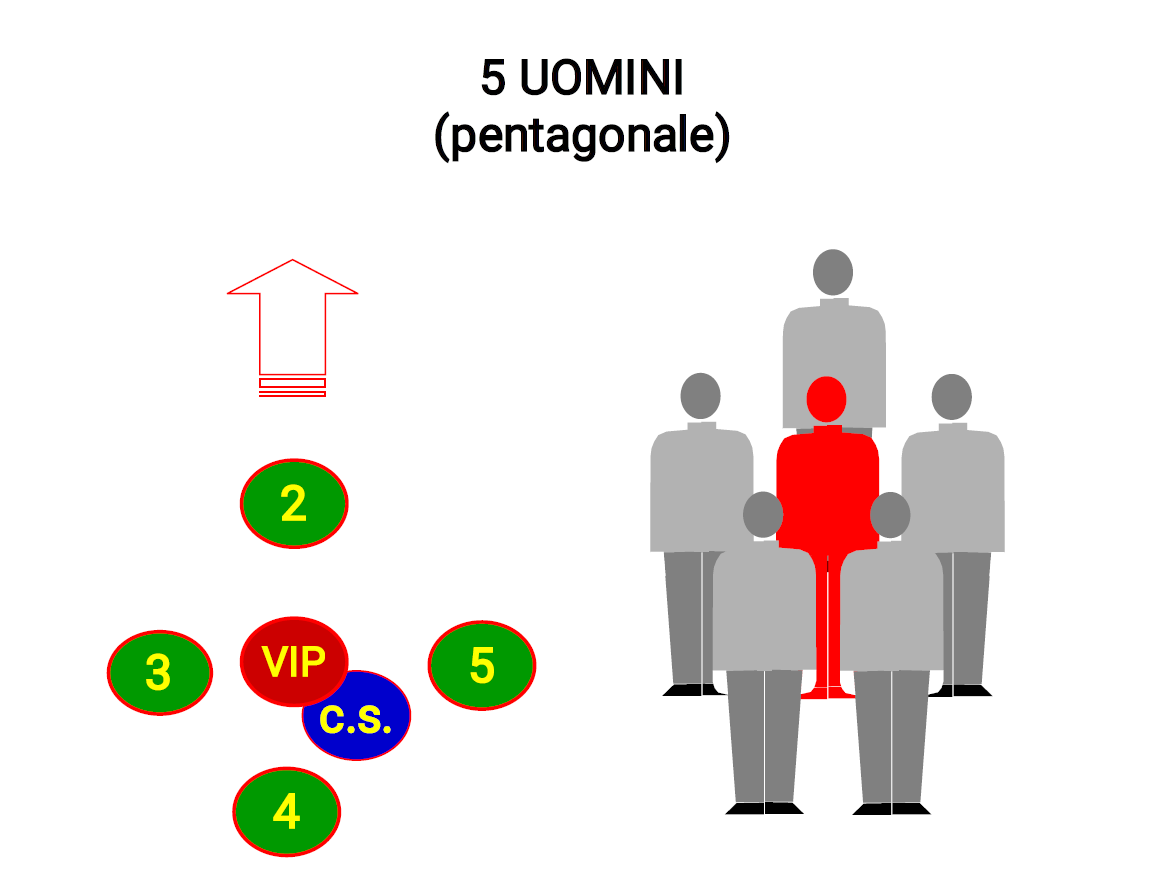 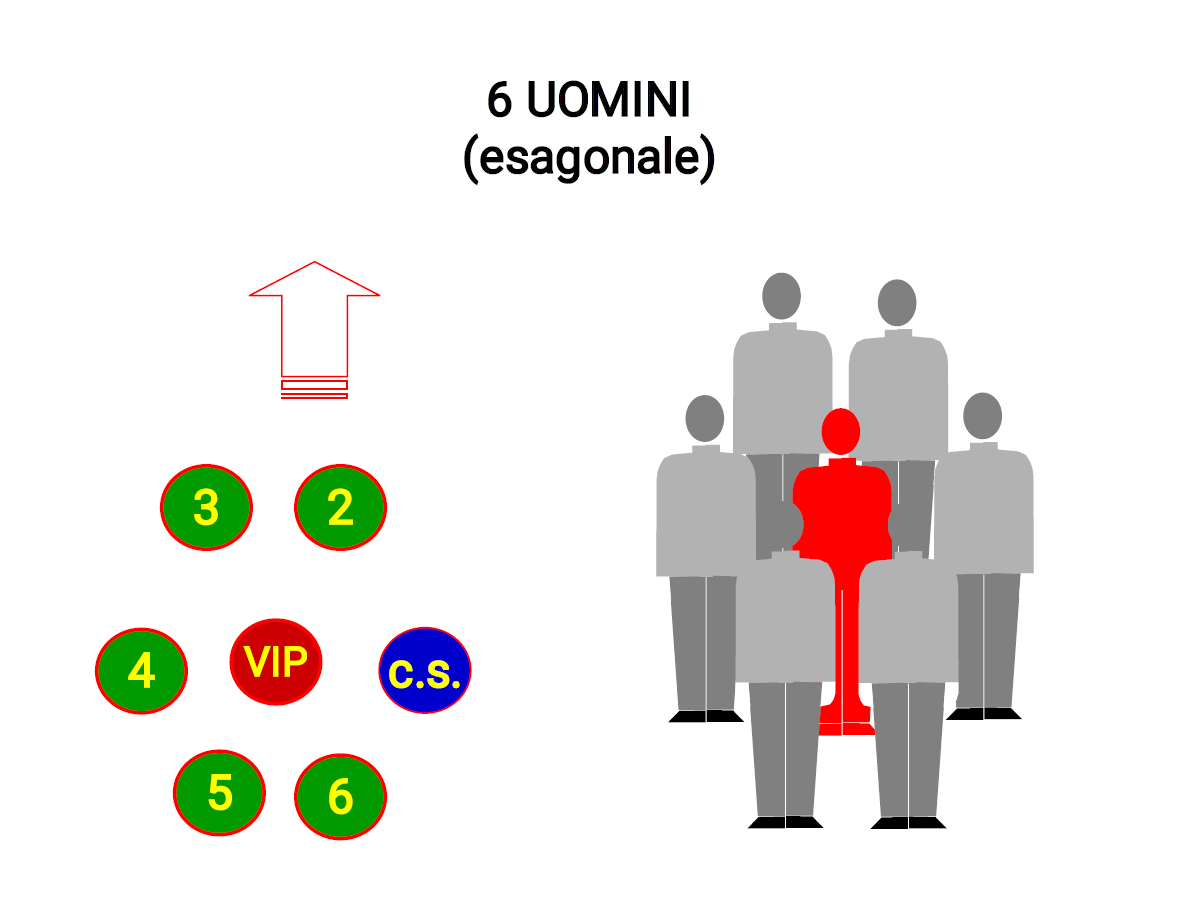 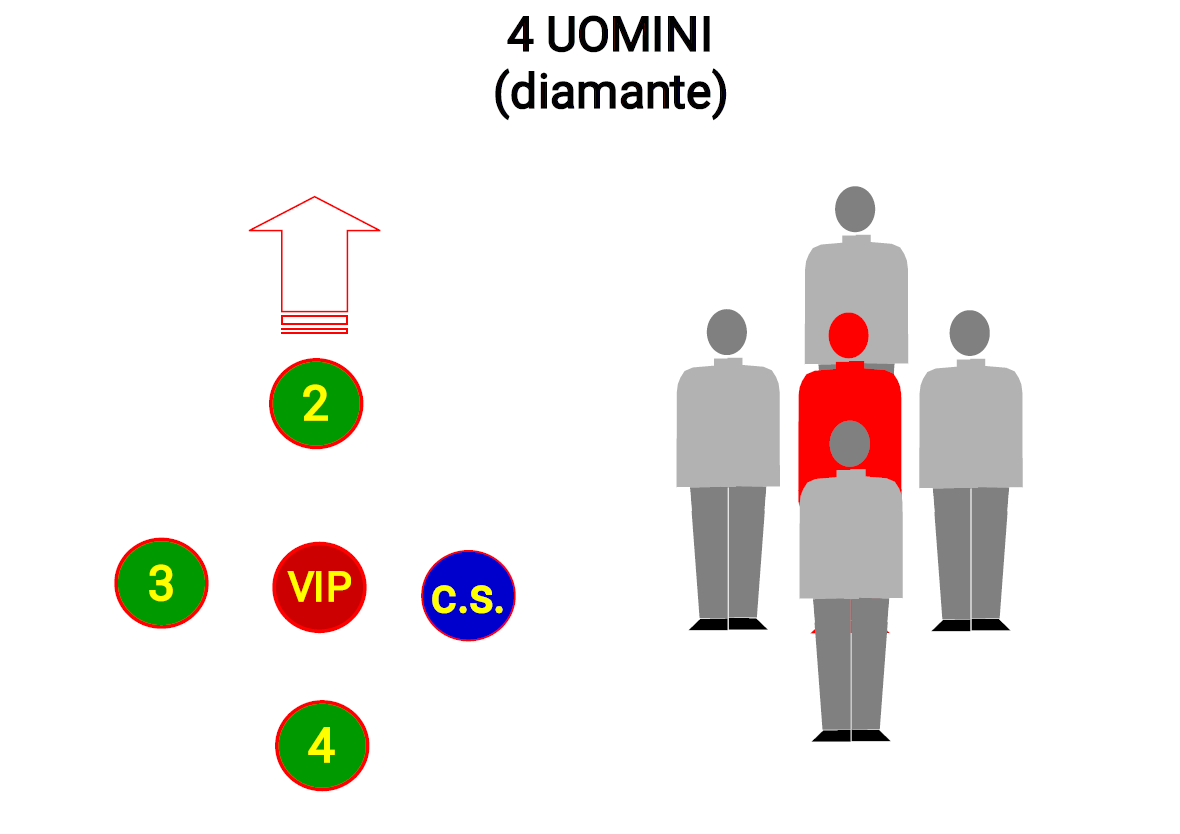 MOVIMENTI MOTORIZZATI
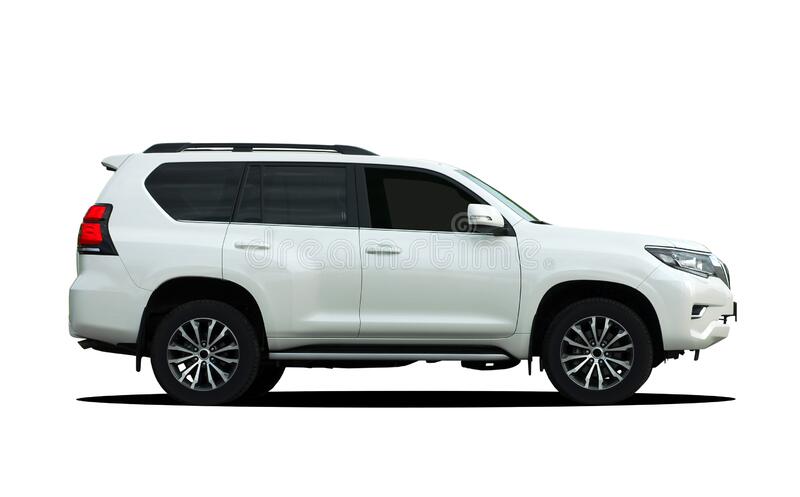 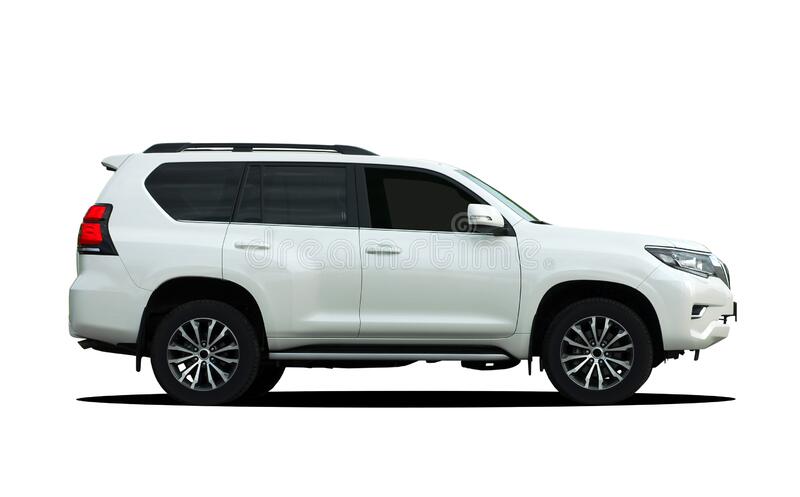 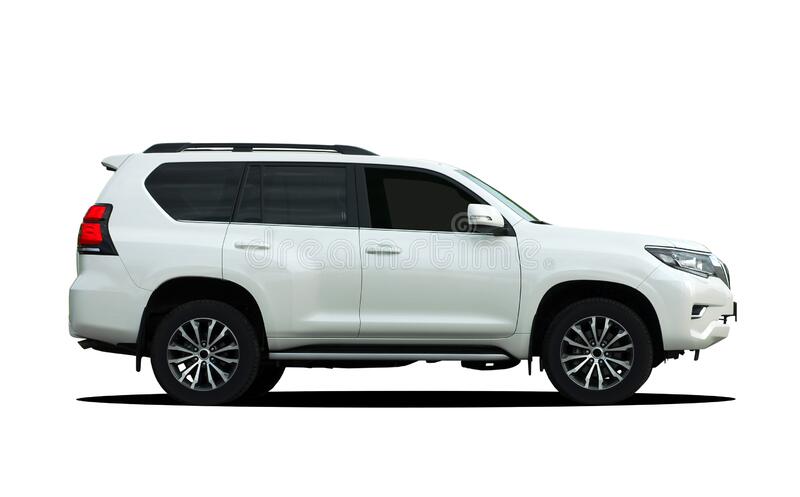 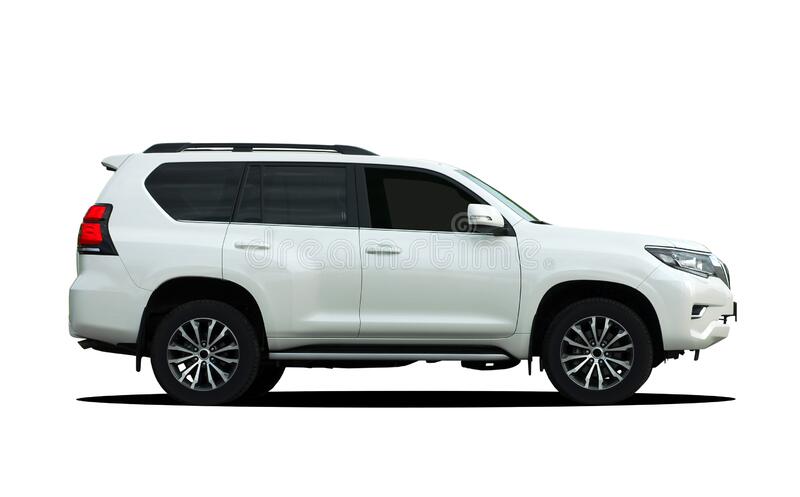 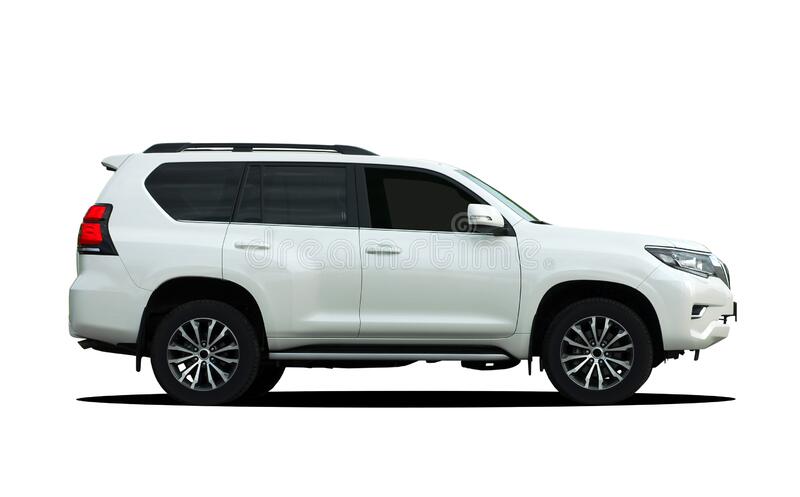 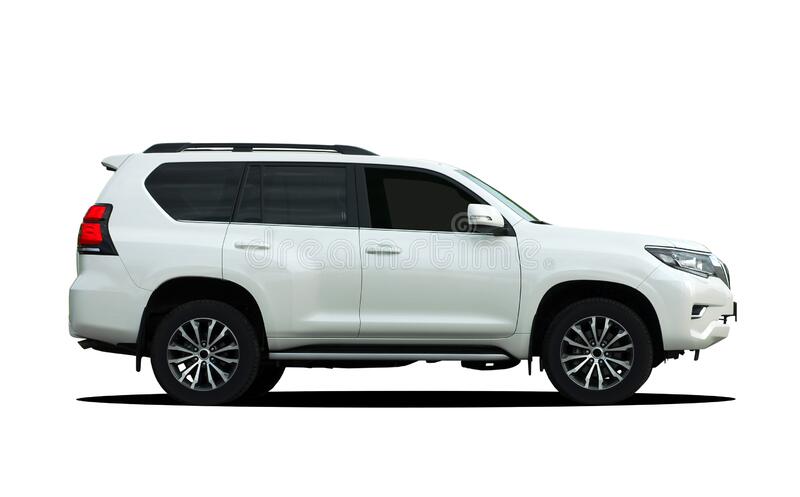